CSE 1321 A Programming Primer
Skeletons
BEGIN MAIN

END MAIN
Ps
Note: every time you BEGIN something, you must END it!
Write them as pairs!
Skeletons
using System;

class MainClass {
  public static void Main (string[] args) {
  }
}
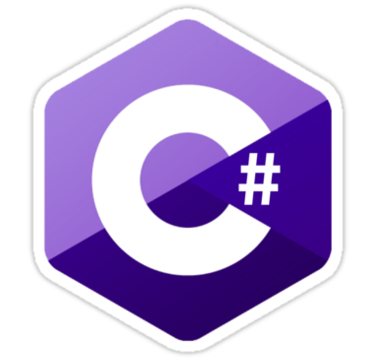 Note: The opening “{“ means BEGIN 
and the closing “}” means END
[Speaker Notes: Point out the beginning and end]
Printing
BEGIN MAIN​
        PRINTLINE “Hello, World!”​
        PRINT “Bob” + “ was” + “ here”​
END MAIN
Ps
[Speaker Notes: Point out the beginning and end]
Printing
using System;

class MainClass {
  public static void Main (string[] args) {
    Console.WriteLine ("Hello, World!");
    Console.Write ("Bob"+" was"+" here");
  }
}
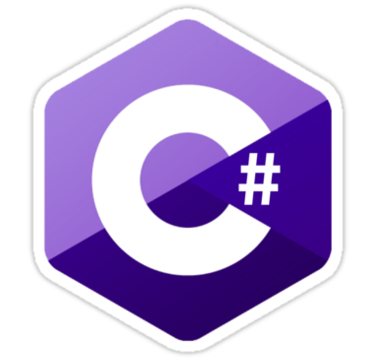 Note: There’s also a Console.Write()
Declaring/Assigning Variables
BEGIN MAIN
	CREATE userName
	CREATE studentGPA
	userName = “Bob”
	studentGPA = 1.2	
END MAIN
userName
“Bob”
studentGPA
1.2
Ps
Declaring/Assigning Variables
using System;

class MainClass {
  public static void Main (string[] args) {
    string userName;
    float gpa;
    userName = "Bob";
    gpa = 1.2f;
  }
}
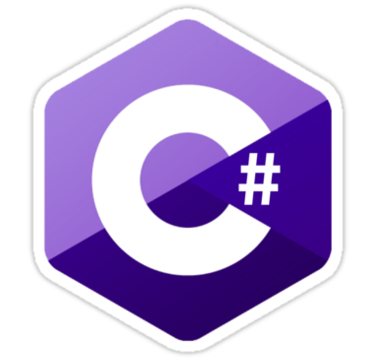 Reading Text from the User
BEGIN MAIN
	CREATE userInput
	PRINT “Please enter your name”
	READ userInput
	PRINT “Hello, ” + userInput
END MAIN
Ps
Reading Text from the User
using System;
class MainClass {
  public static void Main (string[] args) {
    string userInput;
    Console.Write("Please enter your name: ");
    userInput = Console.ReadLine();
    Console.WriteLine("Hello, "+userInput);
  }
}
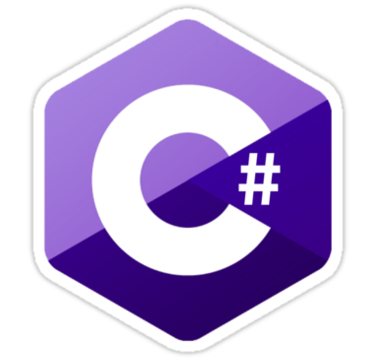 Reading Numbers from the User
BEGIN MAIN
	CREATE userInput
	PRINT “Please enter your age: ”
	READ userInput
	PRINT “You are ” + userInput + “ years old.”
END MAIN
Ps
Reading Numbers from the User
using System;
class MainClass {
  public static void Main (string[] args) {
    string userInput;
    Console.Write("Please enter your age: ");
    userInput = Console.ReadLine();
    int age = Convert.ToInt32(userInput);
    Console.WriteLine("You are "+age+" years old.");
  }
}
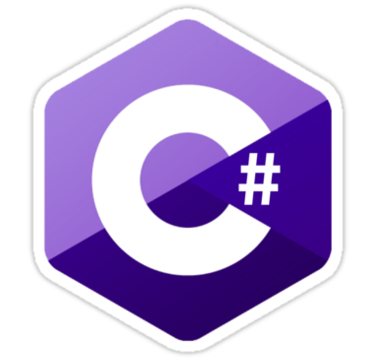